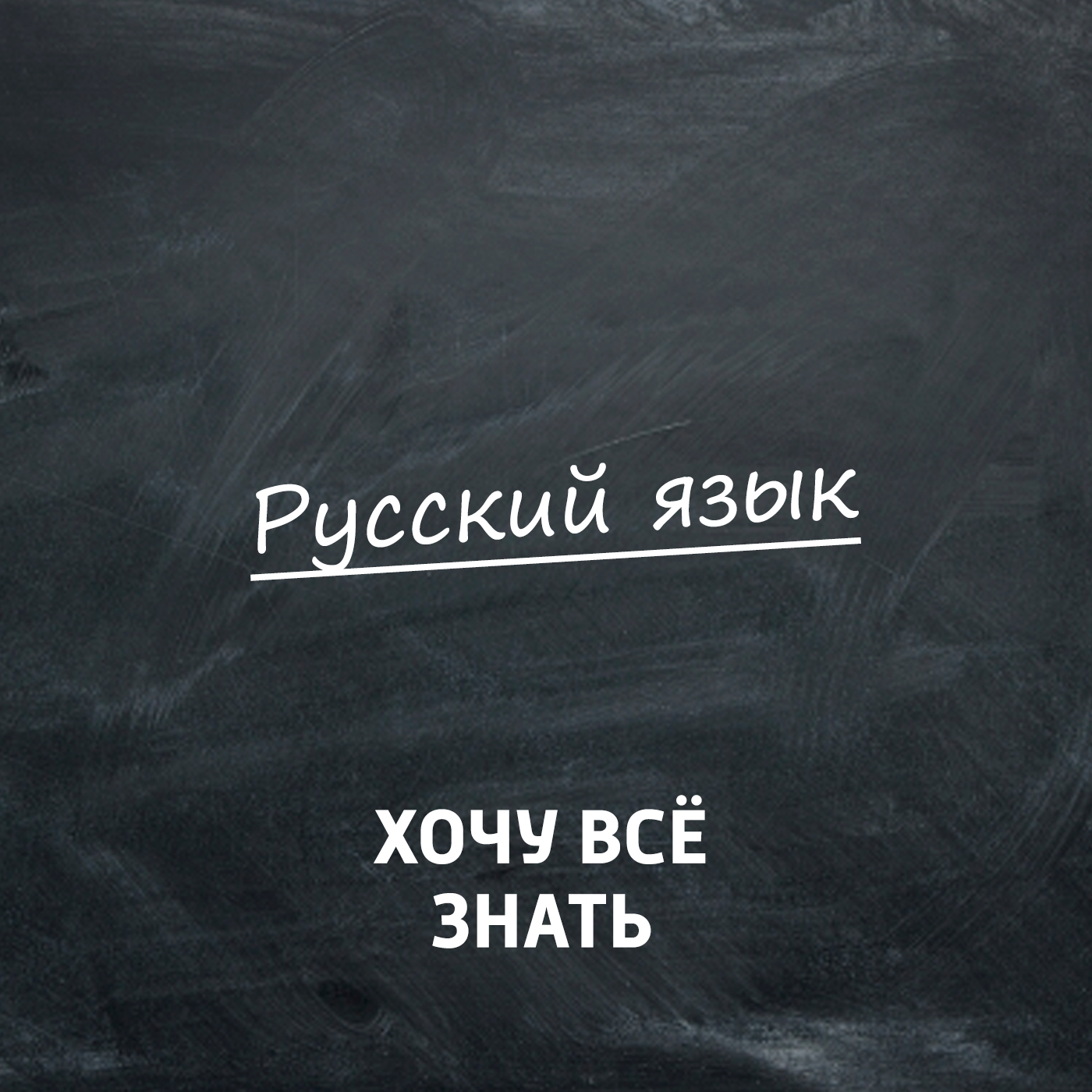 наречия направления и места
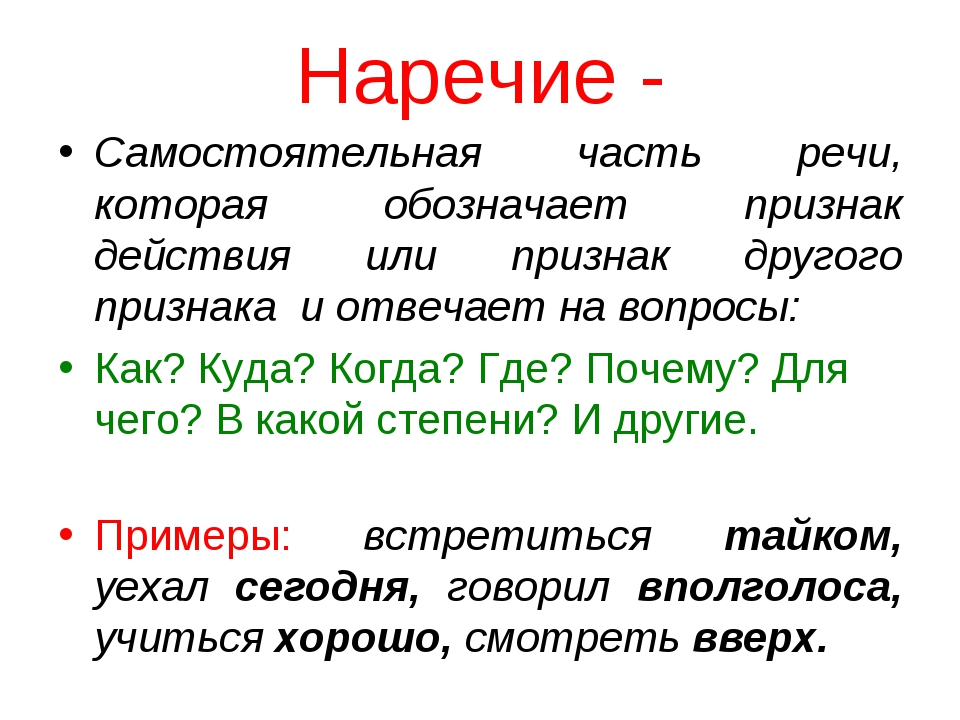 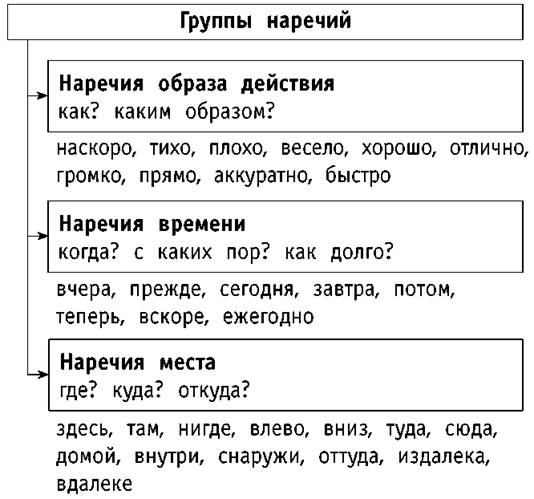 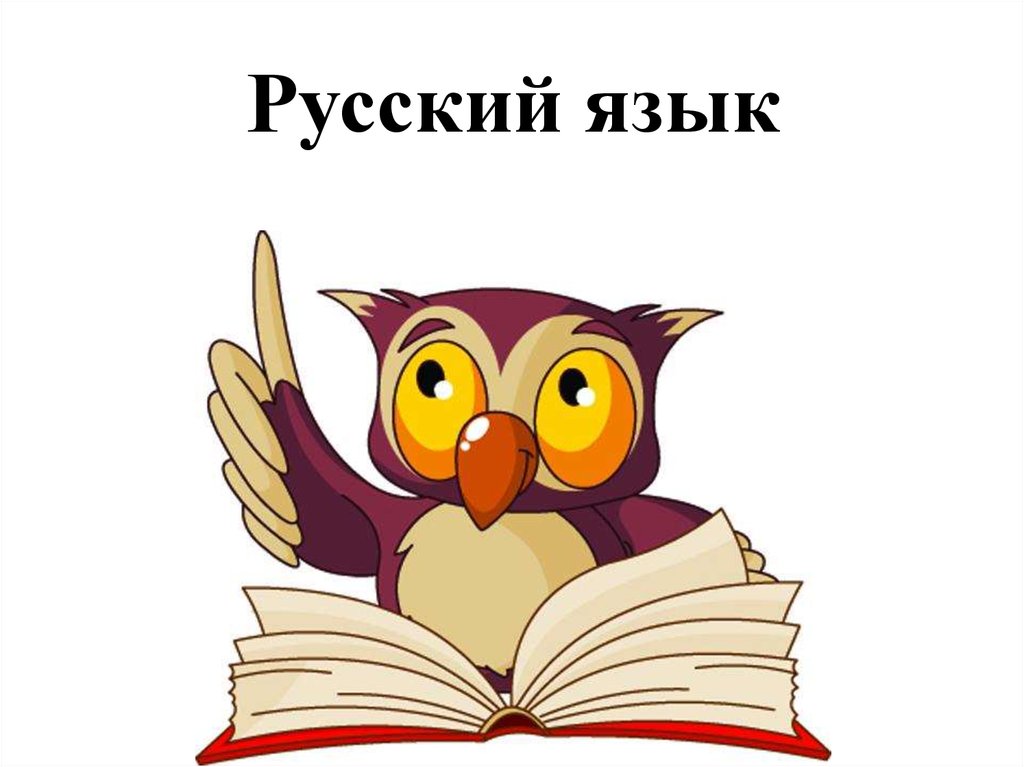 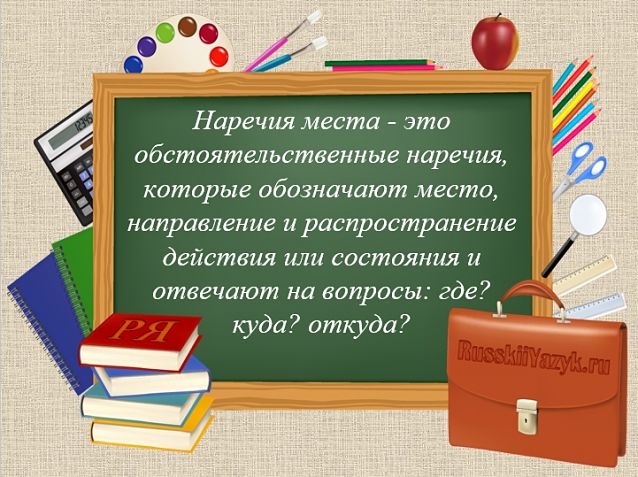 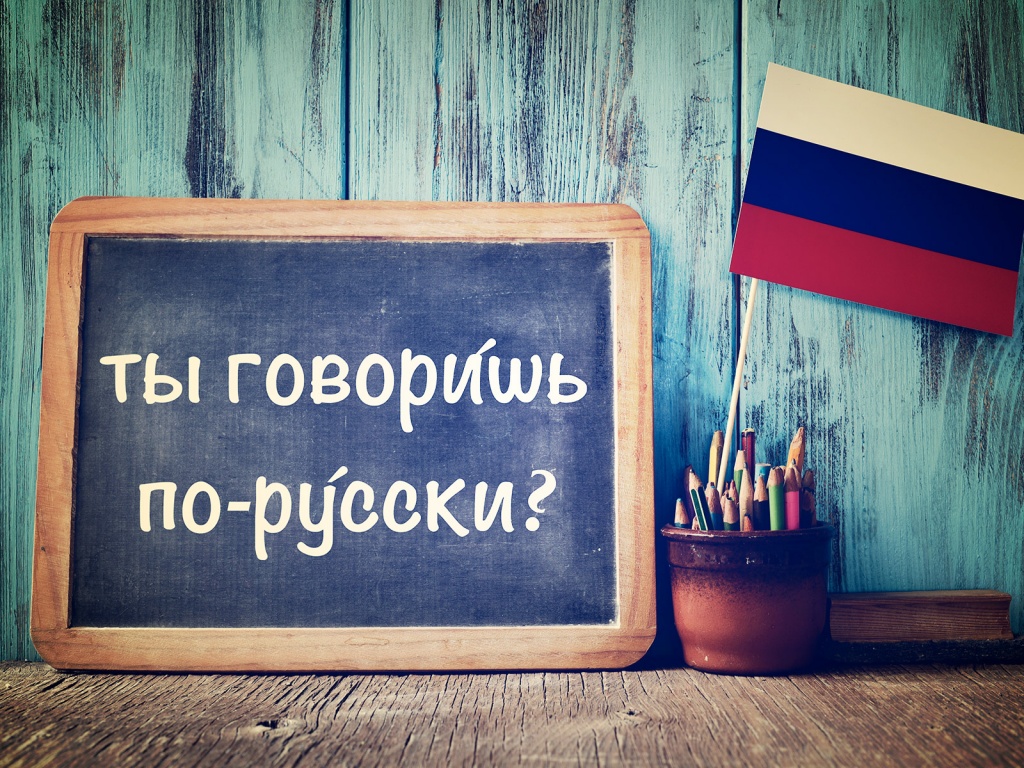 здесь, сюда; Поставь СЮДА эту коробку.  Оставайтесь ЗДЕСЬ.

там, туда;  Я еще не была в Риме, но собираюсь поехать ТУДА в будущем году.

далеко;  Мы не ходили ДАЛЕКО.
подле, близко, поблизости, недалеко; Мы живем в центре города, поэтому мой офис совсем БЛИЗКО.

 назад; обратно;  поставь книгу ОБРАТНО на полку, когда ты ее закончишь .

 вперед, дальше;  Идите ВПЕРЕД.

где, куда; Я хочу жить в стране, ГДЕ никогда не идет снег.
внутри, внутрь; Он –ВНУТРИ.  Заходите ВНУТРЬ.

наружу, снаружи; Во дворе ( на улице) много снега.

выше, наверху;Тучи НАВЕРХУ начали рассеиваться.

внизу, ниже;Я живу на третьем этаже; он живет этажом НИЖЕ.
кругом, вокруг; Большую часть времени они ходят КРУГОМ ( то есть везде)  вместе.
Они КРУГОМ путешествуют вместе.

поперек, на ту сторону; Ты можещь переплыть НА ТУ СТОРОНУ?

сзади, позади;Собака бежала ПОЗАДИ.
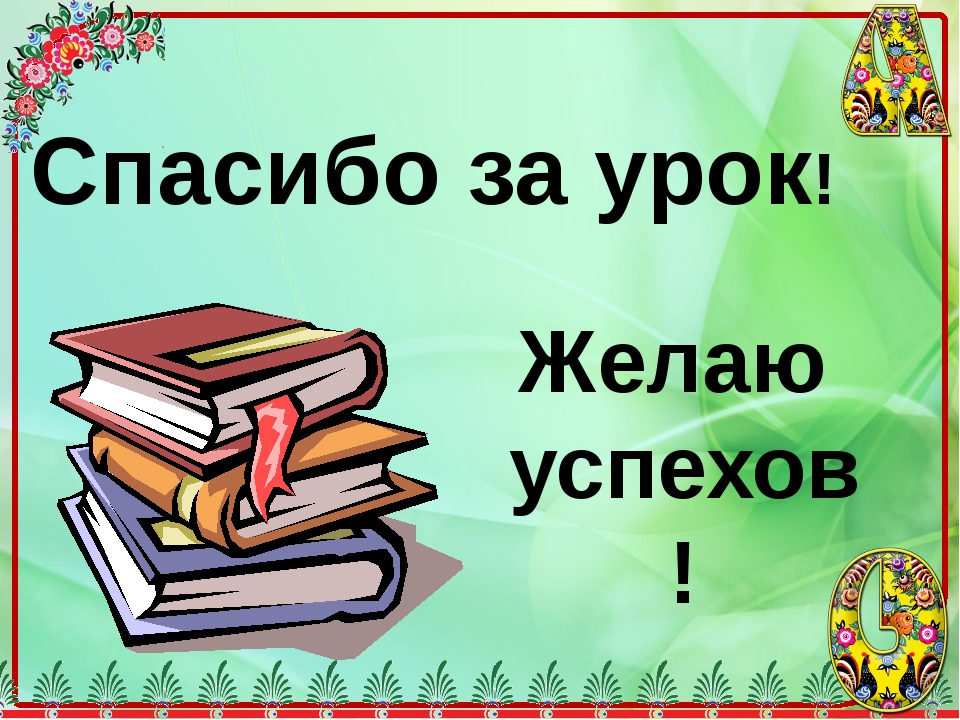